Геометрические места точек(Окружность и круг)
[Speaker Notes: В режиме слайдов ответы появляются после кликанья мышкой]
Один из основных способов задания фигур на плоскости заключается в указании свойства, которому удовлетворяют точки этой фигуры. 
	Фигуры, состоящие из тех и только тех точек, которые удовлетворяют заданному свойству, получили особое название «геометрические места точек». 
	Таким образом, геометрическим местом точек (ГМТ) называется фигура, состоящая из тех и только тех точек, которые удовлетворяют заданному свойству или нескольким заданным свойствам. 
	Поясним смысл слов “тех и только тех точек» в этом определении. Они означают, что все точки, принадлежащие фигуре, удовлетворяют заданному свойству, и, наоборот, все точки, удовлетворяющие заданному свойству, принадлежат фигуре. Другими словами, точка принадлежит фигуре в том и только том случае, когда для неё выполняется заданное свойство.
[Speaker Notes: В режиме слайдов ответы появляются после кликанья мышкой]
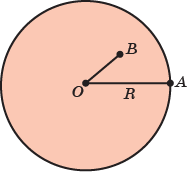 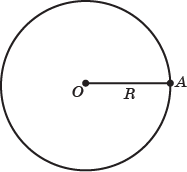 [Speaker Notes: В режиме слайдов ответы появляются после кликанья мышкой]
Пересечение фигур
[Speaker Notes: В режиме слайдов ответы появляются после кликанья мышкой]
Объединение фигур
[Speaker Notes: В режиме слайдов ответы появляются после кликанья мышкой]
На рисунке, полученном в программе GeoGebra, показано пересечение и объединение двух кругов.
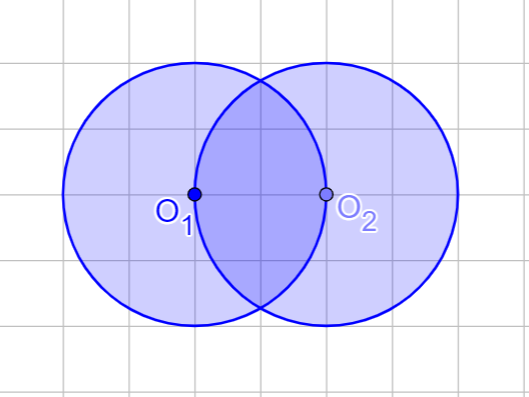 [Speaker Notes: В режиме слайдов ответы появляются после кликанья мышкой]
На рисунке, полученном в программе GeoGebra, показано пересечение и объединение трёх кругов.
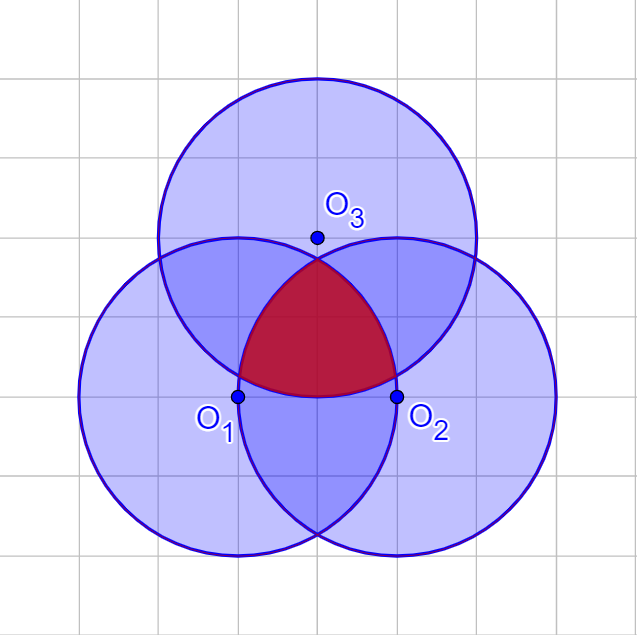 [Speaker Notes: В режиме слайдов ответы появляются после кликанья мышкой]
Упражнение 1
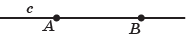 Ответ. Луч, вершиной которого является середина C отрезка AB, содержащий точку A.
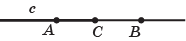 [Speaker Notes: В режиме слайдов ответы появляются после кликанья мышкой]
Упражнение 2
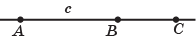 Ответ. Отрезок DE, концами которого являются середины D, E отрезков соответственно AB и AC.
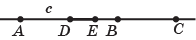 [Speaker Notes: В режиме слайдов ответы появляются после кликанья мышкой]
Упражнение 3
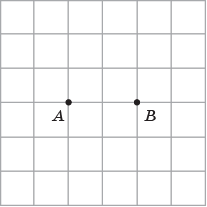 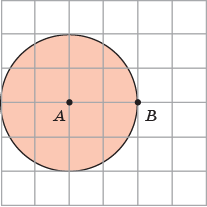 Ответ:
[Speaker Notes: В режиме слайдов ответы появляются после кликанья мышкой]
Упражнение 4
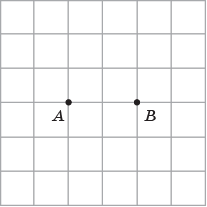 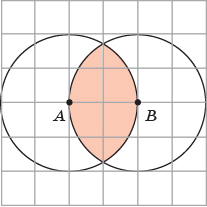 Ответ:
[Speaker Notes: В режиме слайдов ответы появляются после кликанья мышкой]
Упражнение 5
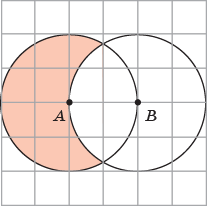 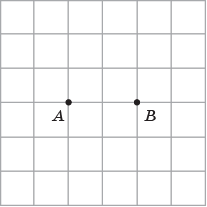 Ответ:
[Speaker Notes: В режиме слайдов ответы появляются после кликанья мышкой]
Упражнение 6
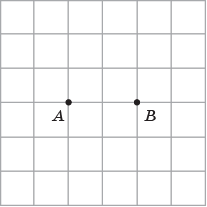 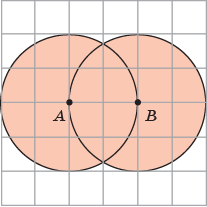 Ответ:
[Speaker Notes: В режиме слайдов ответы появляются после кликанья мышкой]
Упражнение 7
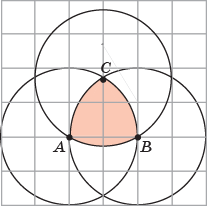 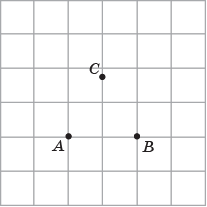 Ответ:
[Speaker Notes: В режиме слайдов ответы появляются после кликанья мышкой]
Упражнение 8
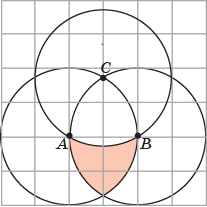 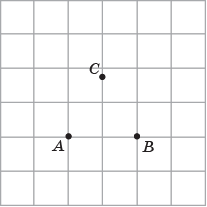 Ответ:
[Speaker Notes: В режиме слайдов ответы появляются после кликанья мышкой]
Упражнение 9
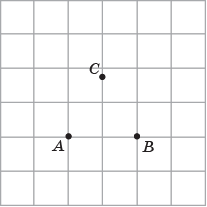 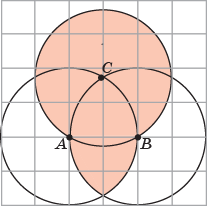 Ответ:
[Speaker Notes: В режиме слайдов ответы появляются после кликанья мышкой]
Упражнение 10
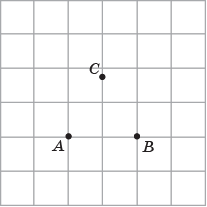 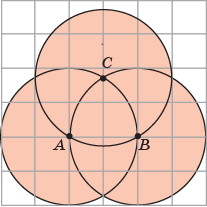 Ответ:
[Speaker Notes: В режиме слайдов ответы появляются после кликанья мышкой]
Упражнение 11
Найдите геометрическое место центров O окружностей радиусом R, проходящих через данную точку A.
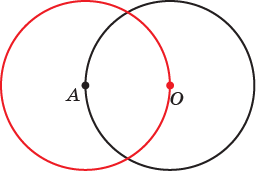 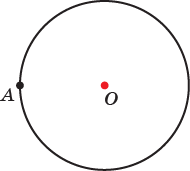 Ответ: Окружность с центром в точке A и радиусом R.
[Speaker Notes: В режиме слайдов ответы появляются после кликанья мышкой]
Упражнение 12
Дана прямая a и точка B, находящаяся от неё на расстоянии 2. Укажите ГМТ прямой a, удалённых от точки B на расстояние, не превосходящее 3.
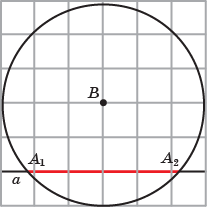 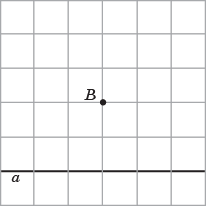 Ответ: Отрезок A1A2 прямой a.
[Speaker Notes: В режиме слайдов ответы появляются после кликанья мышкой]
Упражнение 13
Укажите ГМТ, расстояние от которых до окружности с центром O и радиусом 2 равно 1.
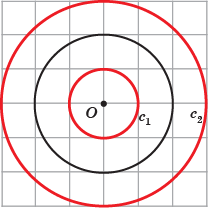 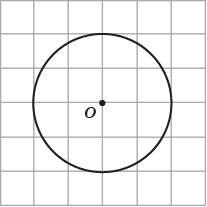 Ответ: Две окружности c1, c2 с центром O и радиусами 1 и 3.
[Speaker Notes: В режиме слайдов ответы появляются после кликанья мышкой]
Упражнение 14
Найдите ГМ центров окружностей радиусом r, касающихся данной окружности, радиусом R.
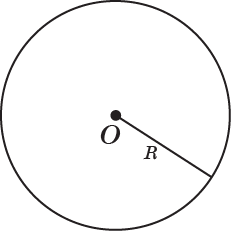 [Speaker Notes: В режиме слайдов ответы появляются после кликанья мышкой]
Ответ. Если r < R, то две окружности.
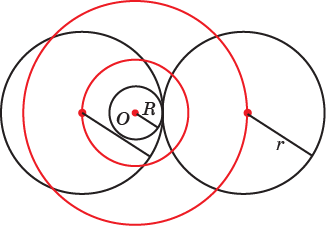 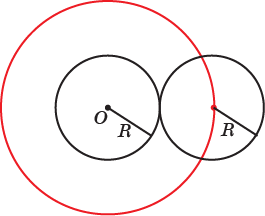 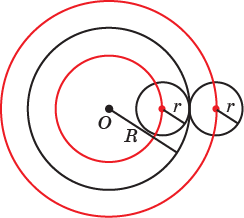 Если r = R, то одна окружность.
Если r > R, то две окружности.
[Speaker Notes: В режиме слайдов ответы появляются после кликанья мышкой]
Упражнение 15
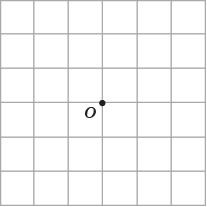 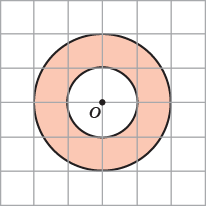 Ответ:
[Speaker Notes: В режиме слайдов ответы появляются после кликанья мышкой]
Упражнение 16
Для данной окружности с центром O найдите ГМ середин хорд данной длины.
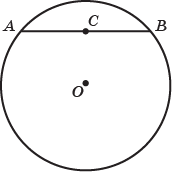 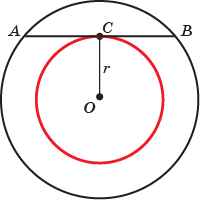 Ответ. Окружность с центром O и радиусом r, равным расстоянию от этого центра до хорды.
[Speaker Notes: В режиме слайдов ответы появляются после кликанья мышкой]
Упражнение 17
Найдите ГМ центров окружностей с центром O, касающихся данной окружности в данной точке A.
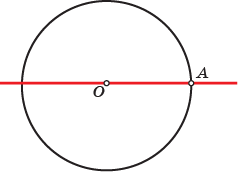 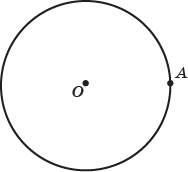 Ответ. Прямая OA без точек O и A.
[Speaker Notes: В режиме слайдов ответы появляются после кликанья мышкой]
Упражнение 18
Найдите ГМ центров окружностей, касающихся данной прямой в данной точке A.
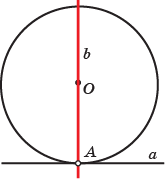 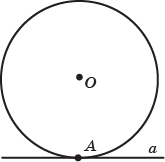 Ответ. Прямая b, перпендикулярная прямой a, проходящая через точку A, без самой этой точки .
[Speaker Notes: В режиме слайдов ответы появляются после кликанья мышкой]
Упражнение 19
Найдите ГМТ C, из которых отрезки касательных CA, проведённых к данной окружности, равны данному числу c.
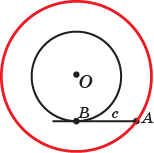 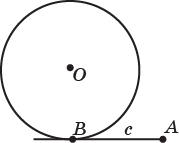 Ответ. Окружность с центром O.
[Speaker Notes: В режиме слайдов ответы появляются после кликанья мышкой]